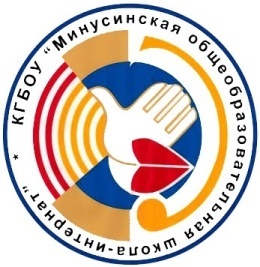 КГБ ОУ «Минусинская общеобразовательная школа – интернат»
Тема. 
   Приёмы формирования навыков самоконтроля и самооценки глухих учащихся
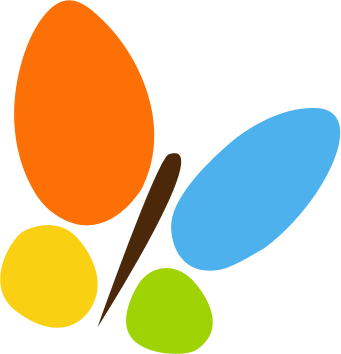 Самоконтроль
– это умение контролировать собственные действия и эмоции.
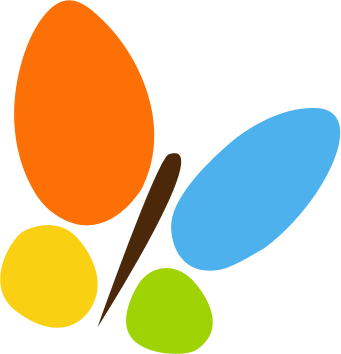 Виды самоконтроля.
1.Контроль по результату или итоговый контроль.
2.Пошаговый или пооперационный.
3.Предваряющий (прогнозирующий) контроль.
    Виды самоконтроля по форме     организации учебной   деятельности.
1.Фронтальная
2.Взаимная
3.Индивидуальная.
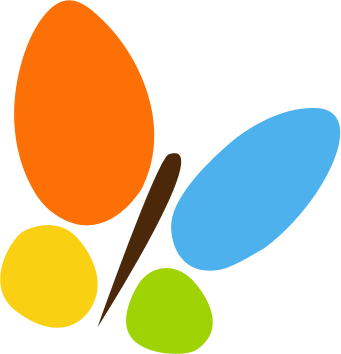 Основные приёмы формирования самоконтроля
сверка с образцом;  
коллективное выполнение задания и коллективная проверка; 
проверка по инструкции;
 взаимопроверка с товарищем; 
 сочетание коллективной и индивидуальной проверки;
 выполнение задания по алгоритму;
 проверка с помощью сигнальных карточек;
 подбор нескольких способов выполнения задания и выбор самого рационального.
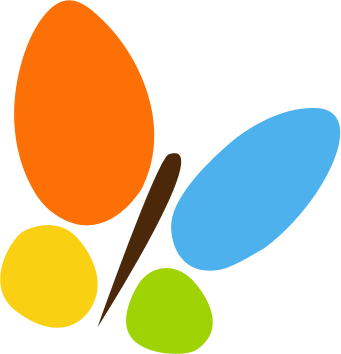 Что такое рефлексия?
от лат. reflexio – обращение назад 

размышление о своем внутреннем состоянии, самопознание (Словарь иностранных слов) 

самоанализ (Толковый словарь русского языка)

в современной педагогике под рефлексией понимают самоанализ, самооценку деятельности и её  результатов.
Рефлексия настроения и эмоционального состояния
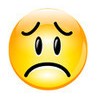 Карточки с изображением лица
 (грустного, весёлого); показ
 большого пальца вверх или вниз.

«Солнышко» , «солнышко и тучка», «тучка»

«Радостный гномик» – всё хорошо, «грустный гномик» – грустно.

 «Острова» о.Грусти, о.Радости, о.Тревоги, о.Ожидания, о.Безразличия, о.Удовольствия.
Рефлексия деятельности.
«Волшебные линеечки»

«Лестница успеха»
«Рефлексивная мишень»
«Лист самооценки»
«Сказочное дерево»
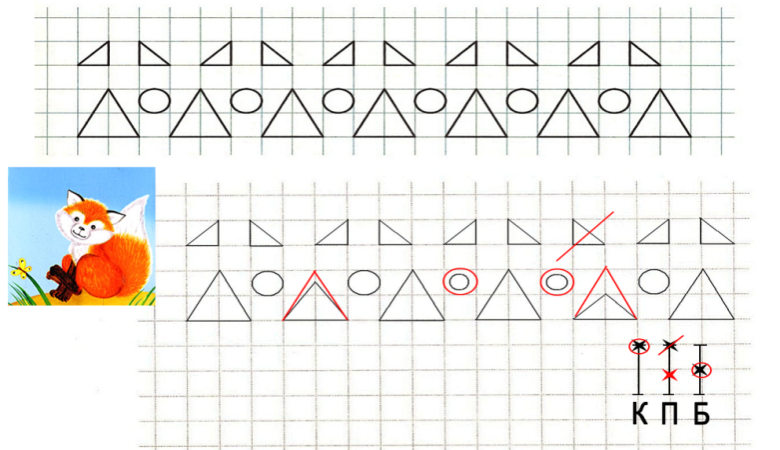 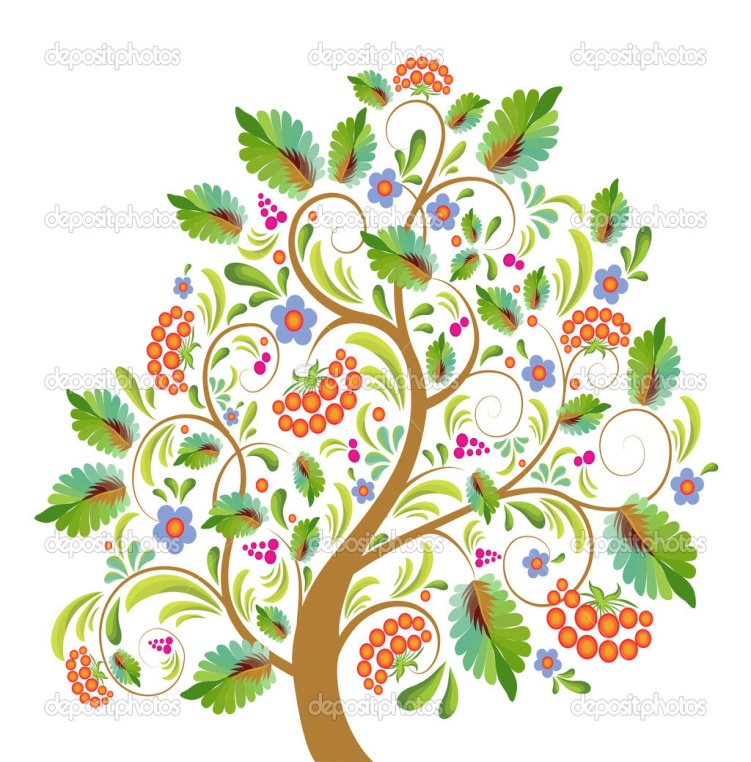 Рефлексия содержания учебного материала.
«Плюс-минус-интересно узнать»



«Закончи предложение»
«Цветограмма»
«Анкета»
«Кластер»
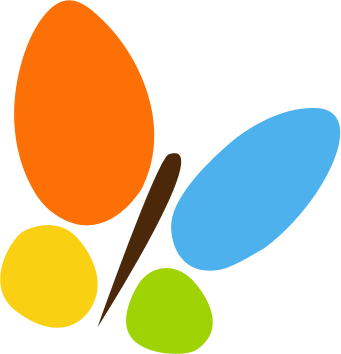 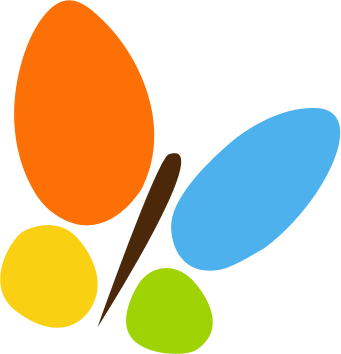 Спасибо за
 внимание!